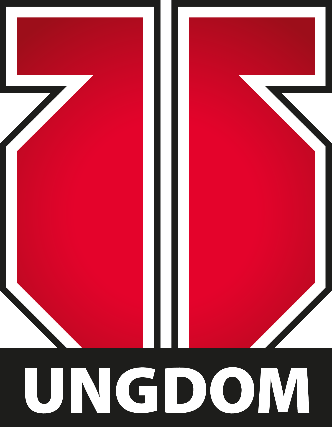 Damlag 2018/2019
Organisation
Lagledare – Malena Carlson
Huvudtränare – Ulf Gyllander
Ass. Tränare – Mattias Thomasén
Ass. Tränare- Anton Olofsson
Ass.  Tränare- Fredrica Ahlin
Ass. Tränare- Daniel Hansson
Off ice- Linneá Bäckström
Materialförvaltare – Janne Carlson
Materialförvaltare – Michael Lundwall
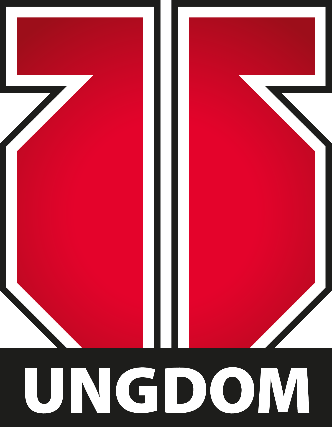 Försäsongen
Linnea

Måndag 18-20 Gym inkl skottramp

Onsdag 18-20 Gym inkl skottramp

Torsdag 18-19:30 Fys
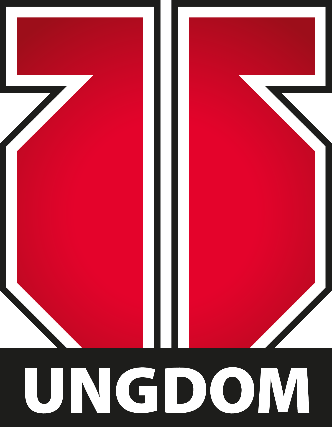 Issäsongen
Start V34  separata istider

Träning 21-22 i Hall A Tisdag och Torsdag

	Fys 1950-2020

	Träningsgg 2050

	Is 2100-2200
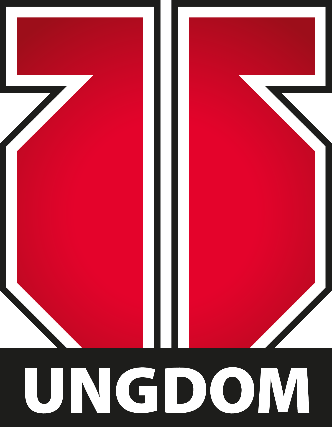